ER MODEL
One of the most challenging phases of database design is the fact that designers, programmers, and end-users tend to view data and its use in various forms.
 Unfortunately, unless all the database learners gain a common understanding that reflects how the enterprise operates but the design you may produce will fail to meet the users' requirements.
To ensure that you get a precise understanding of the nature of the data and how the enterprise uses it, you need to have a universal model for interaction that is non-technical and free of ambiguities and easily readable to both technical as well as non-technical members. 
So the ER (Entity Relationship) Model was designed and developed and is represented by an ER diagram. In this chapter, you will learn about the ER diagram and its working.
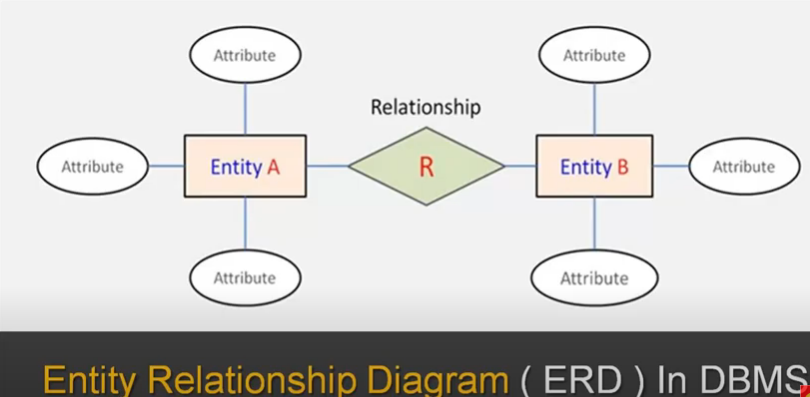 What is ER-Diagram
ER-Diagram is a pictorial representation of data that describes how data is communicated and related to each other.
 Any object, such as entities, attributes of an entity, sets of relationship, and other attributes of relationship, can be characterized with the help of the ER diagram.
Entity
An entity can be a real-world object, either animate or inanimate, that can be easily identifiable. For example, in a school database, students, teachers, classes, and courses offered can be considered as entities. All these entities have some attributes or properties that give them their identity.
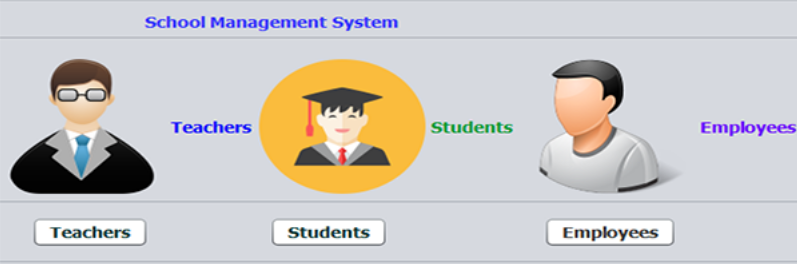 An entity set is a collection of similar types of entities. An entity set may contain entities with attribute sharing similar values.
 For example, a Students set may contain all the students of a school; 
likewise a Teachers set may contain all the teachers of a school from all faculties.
 Entity sets need not be disjoint.
Attributes
Entities are represented by means of their properties, called attributes. All attributes have values. For example, a student entity may have name, class, and age as attributes.
There exists a domain or range of values that can be assigned to attributes. For example, a student's name cannot be a numeric value. It has to be alphabetic. A student's age cannot be negative, etc.
Types of Attributes
Derived attribute − Derived attributes are the attributes that do not exist in the physical database, but their values are derived from other attributes present in the database.
 For example, average_salary in a department should not be saved directly in the database, instead it can be derived.
 For another example, age can be derived from data_of_birth.
Eg:Company Database
we will use a sample database called the COMPANY database to illustrate the concepts of the ER model. This database contains information about employees, departments and projects. Important points to note include:
There are several departments in the company. Each department has a unique identification, a name, location of the office and a particular employee who manages the department.
A department controls a number of projects, each of which has a unique name, a unique number and a budget.
Each employee has a name, identification number, address, salary and birthdate.
 An employee is assigned to one department but can join in several projects. We need to record the start date of the employee in each project. We also need to know the direct supervisor of each employee.
We want to keep track of the dependents for each employee. Each dependent has a name, birthdate and relationship with the employee.
Entity, Entity Set and Entity Type
An entity is an object in the real world with an independent existence that can be differentiated from other objects. An entity might be
An object with physical existence (e.g., a lecturer, a student, a car)
An object with conceptual existence (e.g., a course, a job, a position)
Entities can be classified based on their strength. An entity is considered weak if its tables are existence dependent.
That is, it cannot exist without a relationship with another entity
Its primary key is derived from the primary key of the parent entity
The Spouse table, in the COMPANY database, is a weak entity because its primary key is dependent on the Employee table. Without a corresponding employee record, the spouse record would not exist.
A table without a foreign key or a table that contains a foreign key that can contain nulls is a strong entity
An entity set is a collection of entities of an entity type at a particular point of time. In an entity relationship diagram (ERD), an entity type is represented by a name in a box.
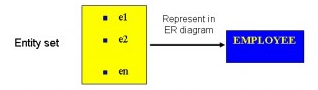 Attributes
Each entity is described by a set of attributes (e.g., Employee = (Name, Address, Birthdate (Age), Salary).
Each attribute has a name, and is associated with an entity and a domain of legal values. However, the information about attribute domain is not presented on the ERD.
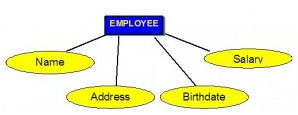 Types of Attributes
Simple attributes
Simple attributes are those drawn from the atomic value domains; they are also called single-valued attributes. In the COMPANY database, an example of this would be: Name = {John} ; Age = {23}
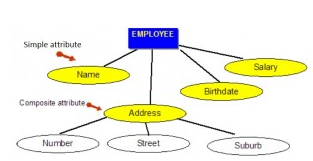 Multivalued attributes
Multivalued attributes are attributes that have a set of values for each entity. An example of a multivalued attribute from the COMPANY database, as seen in Figure 8.4, are the degrees of an employee: BSc, MIT, PhD.
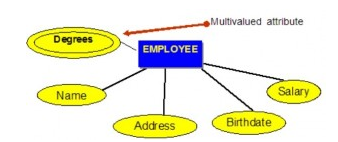 Derived attributes
Derived attributes are attributes that contain values calculated from other attributes. An example of this can be seen in Figure 8.5.  Age can be derived from the attribute Birthdate. In this situation, Birthdate is called a stored attribute, which is physically saved to the database.
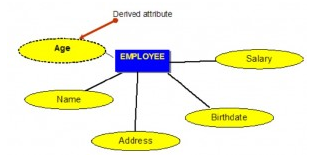 Composite attributes
Composite attributes are those that consist of a hierarchy of attributes. Using our database example, and shown in Figure 8.3, Address may consist of Number, Street and Suburb. So this would be written as → Address = {59 + ‘Meek Street’ + ‘Kingsford’}
Single-value attribute − Single-value attributes contain single value. For example − Social_Security_Number.
Multi-value attribute − Multi-value attributes may contain more than one values. For example, a person can have more than one phone number, email_address, etc.
These attribute types can come together in a way like −
simple single-valued attributes
simple multi-valued attributes
composite single-valued attributes
composite multi-valued attributes
Keys
Keys play an important role in the relational database.
It is used to uniquely identify any record or row of data from the table. It is also used to establish and identify relationships between tables.
For example: In Student table, ID is used as a key because it is unique for each student. In PERSON table, passport_number, license_number, SSN are keys since they are unique for each person.
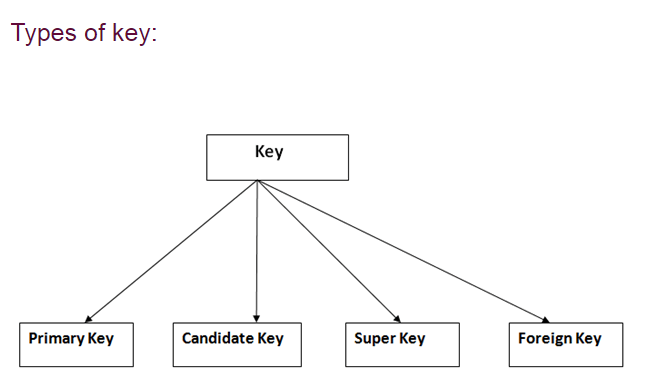 1. Primary key
It is the first key which is used to identify one and only one instance of an entity uniquely. An entity can contain multiple keys as we saw in PERSON table. The key which is most suitable from those lists become a primary key.
In the EMPLOYEE table, ID can be primary key since it is unique for each employee. In the EMPLOYEE table, we can even select License_Number and Passport_Number as primary key since they are also unique.
For each entity, selection of the primary key is based on requirement and developers.
2. Candidate key
A candidate key is an attribute or set of an attribute which can uniquely identify a tuple.
The remaining attributes except for primary key are considered as a candidate key. The candidate keys are as strong as the primary key.
For example: In the EMPLOYEE table, id is best suited for the primary key. Rest of the attributes like SSN, Passport_Number, and License_Number, etc. are considered as a candidate key.
3. Super Key
Super key is a set of an attribute which can uniquely identify a tuple. Super key is a superset of a candidate key.
For example: In the above EMPLOYEE table, for(EMPLOEE_ID, EMPLOYEE_NAME) the name of two employees can be the same, but their EMPLYEE_ID can't be the same. Hence, this combination can also be a key.
4. Foreign key
Foreign keys are the column of the table which is used to point to the primary key of another table.
In a company, every employee works in a specific department, and employee and department are two different entities. So we can't store the information of the department in the employee table. That's why we link these two tables through the primary key of one table.
We add the primary key of the DEPARTMENT table, Department_Id as a new attribute in the EMPLOYEE table.
Now in the EMPLOYEE table, Department_Id is the foreign key, and both the tables are related.
Entity-Set and Keys
Key is an attribute or collection of attributes that uniquely identifies an entity among entity set.
For example, the roll_number of a student makes him/her identifiable among students.
Super Key − A set of attributes (one or more) that collectively identifies an entity in an entity set.
Candidate Key − A minimal super key is called a candidate key. An entity set may have more than one candidate key.
Primary Key − A primary key is one of the candidate keys chosen by the database designer to uniquely identify the entity set.
Conclusion of Keys
DBMS Keys: Candidate, Super, Primary, Foreign (Example)
What are Keys in DBMS?
KEYS in DBMS is an attribute or set of attributes which helps you to identify a row(tuple) in a relation(table). 
They allow you to find the relation between two tables. Keys help you uniquely identify a row in a table by a combination of one or more columns in that table. 
Key is also helpful for finding unique record or row from the table. 
Database key is also helpful for finding unique record or row from the table.
More Examples and Explanations on Keys
In the above-given example, employee ID is a primary key because it uniquely identifies an employee record. In this table, no other employee can have the same employee ID.
Why we need a Key?
Here are some reasons for using sql key in the DBMS system.
Keys help you to identify any row of data in a table.
 In a real-world application, a table could contain thousands of records. 
Moreover, the records could be duplicated. 
Keys ensure that you can uniquely identify a table record despite these challenges.
Allows you to establish a relationship between and identify the relation between tables
Help you to enforce identity and integrity in the relationship.
Additional key types along with Basic keys
Types of Keys in Database Management System
There are mainly seven different types of Keys in DBMS and each key has it’s different functionality:
Super Key -  A super key is a group of single or multiple keys which identifies rows in a table.
Primary Key -  is a column or group of columns in a table that uniquely identify every row in that table.
Candidate Key -  is a set of attributes that uniquely identify tuples in a table. Candidate Key is a super key with no repeated attributes.
Alternate Key -  is a column or group of columns in a table that uniquely identify every row in that table.
Foreign Key -  is a column that creates a relationship between two tables. The purpose of Foreign keys is to maintain data integrity and allow navigation between two different instances of an entity.
Compound Key -  has two or more attributes that allow you to uniquely recognize a specific record. It is possible that each column may not be unique by itself within the database.
Composite Key - 
Surrogate Key -  An artificial key which aims to uniquely identify each record is called a surrogate key. These kind of key are unique because they are created when you don't have any natural primary key.
What is the Super key?
A superkey is a group of single or multiple keys which identifies rows in a table. A Super key may have additional attributes that are not needed for unique identification.
What is a Primary Key?
PRIMARY KEY is a column or group of columns in a table that uniquely identify every row in that table. The Primary Key can't be a duplicate meaning the same value can't appear more than once in the table. A table cannot have more than one primary key.
Rules for defining Primary key:
Two rows can't have the same primary key value
It must for every row to have a primary key value.
The primary key field cannot be null.
The value in a primary key column can never be modified or updated if any foreign key refers to that primary key.
Example:
In the following example, <code>StudID</code> is a Primary Key.
What is the Alternate key?
ALTERNATE KEYS is a column or group of columns in a table that uniquely identify every row in that table. A table can have multiple choices for a primary key but only one can be set as the primary key. All the keys which are not primary key are called an Alternate Key.
Example:
In this table, StudID, Roll No, Email are qualified to become a primary key. But since StudID is the primary key, Roll No, Email becomes the alternative key.
What is a Candidate Key?
CANDIDATE KEY is a set of attributes that uniquely identify tuples in a table. Candidate Key is a super key with no repeated attributes. The Primary key should be selected from the candidate keys. Every table must have at least a single candidate key. A table can have multiple candidate keys but only a single primary key.
Properties of Candidate key:
It must contain unique values
Candidate key may have multiple attributes
Must not contain null values
It should contain minimum fields to ensure uniqueness
Uniquely identify each record in a table
Example: In the given table Stud ID, Roll No, and email are candidate keys which help us to uniquely identify the student record in the table.
What is the Foreign key?
FOREIGN KEY is a column that creates a relationship between two tables. The purpose of Foreign keys is to maintain data integrity and allow navigation between two different instances of an entity. It acts as a cross-reference between two tables as it references the primary key of another table.
In this table, adding the foreign key in Deptcode to the Teacher name, we can create a relationship between the two tables.
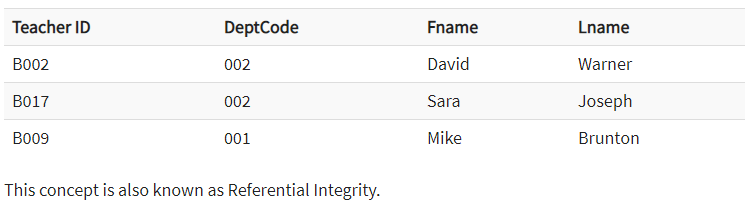 What is the Compound key?
COMPOUND KEY has two or more attributes that allow you to uniquely recognize a specific record. It is possible that each column may not be unique by itself within the database. However, when combined with the other column or columns the combination of composite keys become unique. The purpose of the compound key in database is to uniquely identify each record in the table.
What is the Composite key?
COMPOSITE KEY is a combination of two or more columns that uniquely identify rows in a table. The combination of columns guarantees uniqueness, though individually uniqueness is not guaranteed. Hence, they are combined to uniquely identify records in a table.
The difference between compound and the composite key is that any part of the compound key can be a foreign key, but the composite key may or maybe not a part of the foreign key.
What is a Surrogate key?
SURROGATE KEYS is An artificial key which aims to uniquely identify each record is called a surrogate key. This kind of partial key in dbms is unique because it is created when you don't have any natural primary key. They do not lend any meaning to the data in the table. Surrogate key is usually an integer. A surrogate key is a value generated right before the record is inserted into a table.
Summary
A key in SQL is an attribute or set of attributes which helps you to identify a row(tuple) in a relation(table)
DBMS keys allow you to establish a relationship between and identify the relation between tables
Seven Types of DBMS keys are Super, Primary, Candidate, Alternate, Foreign, Compound, Composite, and Surrogate Key.
A super key is a group of single or multiple keys which identifies rows in a table.
A column or group of columns in a table which helps us to uniquely identifies every row in that table is called a primary key
All the keys which are not primary key are called an alternate key
A super key with no repeated attribute is called candidate key
A compound key is a key which has many fields which allow you to uniquely recognize a specific record
A key which has multiple attributes to uniquely identify rows in a table is called a composite key
An artificial key which aims to uniquely identify each record is called a surrogate key
Primary Key never accept null values while a foreign key may accept multiple null values.
Basic Concepts of ER Model
Introduction
ER Data Model is based on the real world objects and their relationship. In other words, each and everything, either living or non-living things in this world forms the object in database world. 
We identify all the required objects for our database requirement and give the shape of database objects. Before putting them into database, it is very much essential to understand the requirement properly and design them efficiently.
It is like a foundation of the building. For this purpose, we use ER diagrams where we plan the database pictorially. ER diagram basically breaks requirement into entities, attributes and relationship. Let us see them in detail.
Entity
In a database, we would be grouping only related data together and storing them under one group name called Entity / Table. This helps in identifying which data is stored where and under what name. It reduces the time to search for a particular data in a whole database.
Say, we are creating a School database. Then what all things come into our mind? It is school, students, teachers, subjects, class etc. If you observe what we have listed are items/names which are part of school, but each of them having their own group of related information? i.e.; Student has ID, name, address, DOB, class in which he is studying etc. for a Student. Similarly, TEACHERS will have their ID, name, address subjects that they are teaching, class which they are teaching etc. Hence each entity forms a group of related information. In real world each and every object forms an entity.
In short, all the living and non-living things in the world form entity. One can consider all nouns as entities, if that makes it simpler.
Strong Entity: Entities having its own attribute as primary keys are called strong entity. For example, STUDENT has STUDENT_ID as primary key. Hence it is a strong entity.
Weak Entity: Entities which cannot form their own attribute as primary key are known weak entities. These entities will derive their primary keys from the combination of its attribute and primary key from its mapping entity.
Consider CLASS and SECTION entity. The SECTION has SECTION _ID and NAME as its attribute. But SECTION _ID alone cannot be a primary key, since it fails to tell for which course it is related to. We will not be uniquely identifying the course section by this attribute alone. But if this attribute along with CLASS_ID gives the meaning for each section and we can uniquely identify the sections.
Composite Entity: Entities participating in the many to many relationships are called composite entity. In this case, apart from two entities that are part of relation, we will one more hidden entity in the relation. We will be creating a new entity with the relation, and create a primary key by using the primary keys of other two entities.
Consider the example, multiple students enrolled for multiple courses. In this case, we create STUDENT and COURSE. Then we create one more table for the relation ‘Enrolment’ and name it as STUD_COURSE. Add the primary keys of COURSE and STUDENT into it, which forms the composite primary key of the new table.
Recursive Entity: If a relation exists between the same entities, then such entities are called as recursive entity. For example, mapping between manager and employee is recursive entity. Here manager is mapped to the same entity Employee. HOD of the department is another example of having recursive entity.
Attribute
In the above example of STUDENT entity, Student has ID, name, address, DOB, class in which he is studying are all called as attribute of STUDENT entity. It’s also known as columns of the table. In other words, an attribute is a list of all related information of an entity, which has valid value.
An attribute can have single value or multiple value or range of values. In addition, each attribute can contain certain type of data like only numeric value, or only alphabets, or combination of both, or date or negative or positive values etc. Depending on the values that an attribute can take, it is divided into different types.
Simple AttributeThese kinds of attributes have values which cannot be divided further. For example, STUDENT_ID attribute which cannot be divided further. Passport Number is unique value and it cannot be divided.
Composite AttributeThis kind of attribute can be divided further to more than one simple attribute. For example, address of a person. Here address can be further divided as Door#, street, city, state and pin which are simple attributes.
Derived AttributeDerived attributes are the one whose value can be obtained from other attributes of entities in the database. For example, Age of a person can be obtained from date of birth and current date. Average salary, annual salary, total marks of a student etc are few examples of derived attribute.
Stored AttributeThe attribute which gives the value to get the derived attribute are called Stored Attribute. In example above, age is derived using Date of Birth. Hence Date of Birth is a stored attribute.
Single Valued AttributeThese attributes will have only one value. For example, EMPLOYEE_ID, passport#, driving license#, SSN etc have only single value for a person.
Multi-Valued Attribute These attribute can have more than one value at any point of time. Manager can have more than one employee working for him, a person can have more than one email address, and more than one house etc is the examples.
Simple Single Valued AttributeThis is the combination of above four types of attributes. An attribute can have single value at any point of time, which cannot be divided further. For example, EMPLOYEE_ID – it is single value as well as it cannot be divided further.
Simple Multi-Valued AttributePhone number of a person, which is simple as well as he can have multiple phone numbers is an example of this attribute.
Composite Single Valued AttributeDate of Birth can be a composite single valued attribute. Any person can have only one DOB and it can be further divided into date, month and year attributes.
Composite Multi-Valued AttributeShop address which is located two different locations can be considered as example of this attribute.
Descriptive AttributeAttributes of the relationship is called descriptive attribute. For example, employee works for department. Here ‘works for’ is the relation between employee and department entities. The relation ‘works for’ can have attribute DATE_OF_JOIN which is a descriptive attribute.
Keys
Keys are the attributes of the entity, which uniquely identifies the record of the entity. For example STUDENT_ID identifies individual students, passport#, license # etc.
As we have seen already, there are different types of keys in the database.
Super Key is the one or more attributes of the entity, which uniquely identifies the record in the database.
Candidate Key is one or more set of keys of the entity. For a person entity, his SSN, passport#, license# etc can be a super key.
Primary Key is the candidate key, which will be used to uniquely identify a record by the query. Though a person can be identified using his SSN, passport# or license#, one can choose any one of them as primary key to uniquely identify a person. Rest of them will act as a candidate key.
Foreign Key of the entity attribute in the entity which is the primary key of the related entity. Foreign key helps to establish the mapping between two or more entities.
Relationship
A relationship defines how two or more entities are inter-related. For example, STUDENT and CLASS entities are related as ‘Student X studies in a Class Y’. Here ‘Studies’ defines the relationship between Student and Class. Similarly, Teacher and Subject are related as ‘Teacher A teaches Subject B’. Here ‘teaches’ forms the relationship between both Teacher and Subject.
Degrees of Relationship
In a relationship two or more number of entities can participate. The number of entities who are part of a particular relationship is called degrees of relationship. If only two entities participate in the mapping, then degree of relation is 2 or binary. If three entities are involved, then degree of relation is 3 or ternary. If more than 3 entities are involved then the degree of relation is called n-degree or n-nary.
Degree of relationship
Degree of relationship is the number of entity sets that are participated (associated) in that relationship. That is, the number of entity sets that are connected through the relationship in question is called the degree of relationship.
Based on the degree, the relationships may be identified as unary (degree 1), binary (degree 2), ternary (degree 3) and so on.
Below given the ER diagram that shows the degrees of relationships;
Cardinality of Relationship
How many number of instances of one entity is mapped to how many number of instances of another entity is known as cardinality of a relationship. In a ‘studies’ relationship above, what we observe is only one Student X is studying in on Class Y. i.e.; single instance of entity student mapped to a single instance of entity Class. This means the cardinality between Student and Class is 1:1.
Based on the cardinality, there are 3 types of relationship.
One-to-One (1:1): As we saw in above example, one instance of the entity is mapped to only one instance of another entity.Consider, HOD of the Department. There is only one HOD in one department. That is there is 1:1 relationship between the entity HOD and Department.
One-to-Many (1: M): As we can guess now, one to many relationship has one instance of entity related to multiple instances of another entity. One manager manages multiple employees in his department. Here Manager and Employee are entities, and the relationship is one to many. Similarly, one teacher teaches multiple classes is also a 1: M relationship.
Many-to-Many (M: N): This is a relationship where multiple instances of entities are related to multiple instances of another entity. A relationship between TEACHER and STUDENT is many to many. How? Multiple Teachers teach multiple numbers of Students.Similarly, above example of 1:1 can be M:N !! Surprised?? Yes, it can be M:N relationship, provided, how we relate these two entities. Multiple Students enroll for multiple classes/courses makes this relationship M:N. The relationship ‘studies’ and ‘enroll’ made the difference here. That means, it all depends on the requirement and how we are relating the entities.
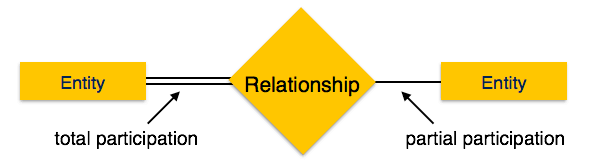 What is an Entity, Entity Type and Entity Set?
if we have a group of keyboards that are from the same company, same colour, same look, then we can’t differentiate between them just by seeing them. We can differentiate between them only if we know the product number which is unique for every keyboard. So, if we don't know this product number then these keyboards can't be identified from a group and they are just objects. Why are we stressing so much on identifying them uniquely? Also, why are we taking the example of a keyboard in DBMS?
The reason is simple, just like the keyboards, we have to retrieve the data from the database and each of them should have a unique value that can be used to differentiate between two different data. So, when an object becomes uniquely identifiable we can call it an entity. Now, let's see in more depth what is an entity and what are entity types and entity sets.
Entity
An entity is a real-world thing which can be distinctly identified like a person, place or a concept. It is an object which is distinguishable from others. If we cannot distinguish it from others then it is an object but not an entity. An entity can be of two types:
Tangible Entity: Tangible Entities are those entities which exist in the real world physically. Example: Person, car, etc.
Intangible Entity: Intangible Entities are those entities which exist only logically and have no physical existence. Example: Bank Account, etc.
Example: If we have a table of a Student (Roll_no, Student_name, Age, Mobile_no) then each student in that table is an entity and can be uniquely identified by their Roll Number i.e Roll_no.
Note: In E-R model we don't represent the data but we represent the structure or schema. When we convert E-R model to relational model then data can be stored in tuple or row and hence, represented as an entity.
Relationship
The association among entities is called a relationship. For example, an employee works_at a department, a student enrolls in a course. Here, Works_at and Enrolls are called relationships.
Relationship Set
A set of relationships of similar type is called a relationship set. Like entities, a relationship too can have attributes. These attributes are called descriptive attributes.
Degree of Relationship
The number of participating entities in a relationship defines the degree of the relationship.
Binary = degree 2
Ternary = degree 3
n-ary = degree